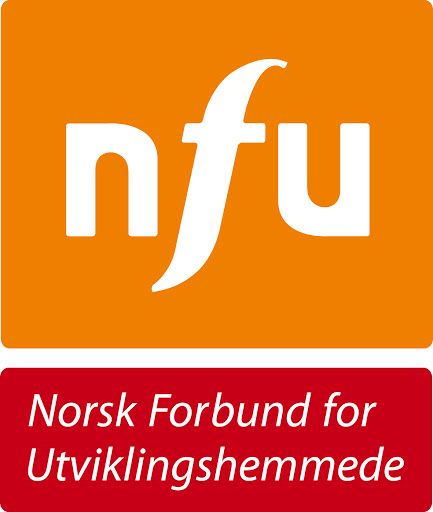 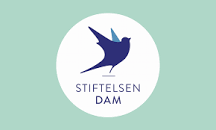 FORSKNINGSSPØRSMÅL
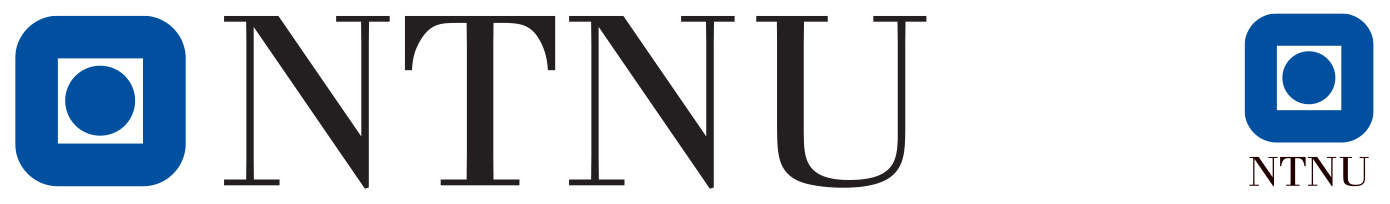 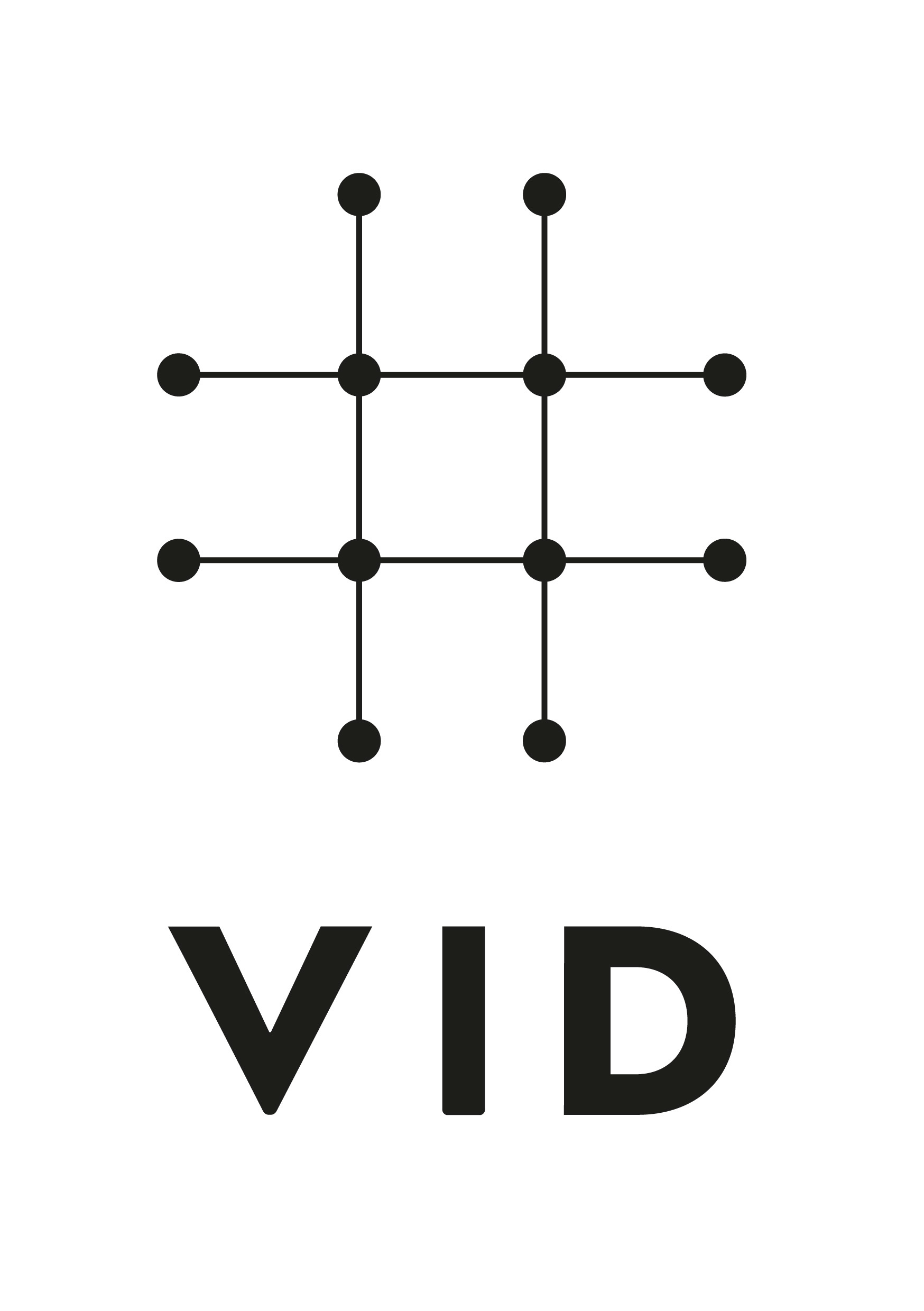 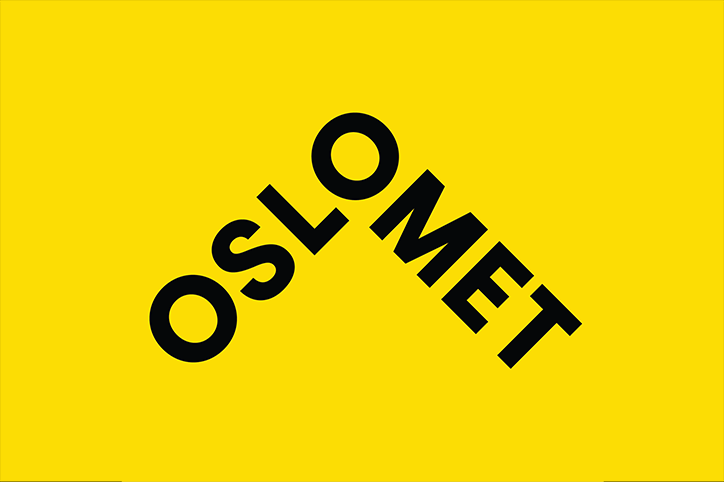 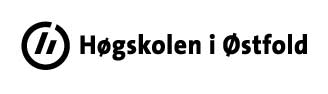 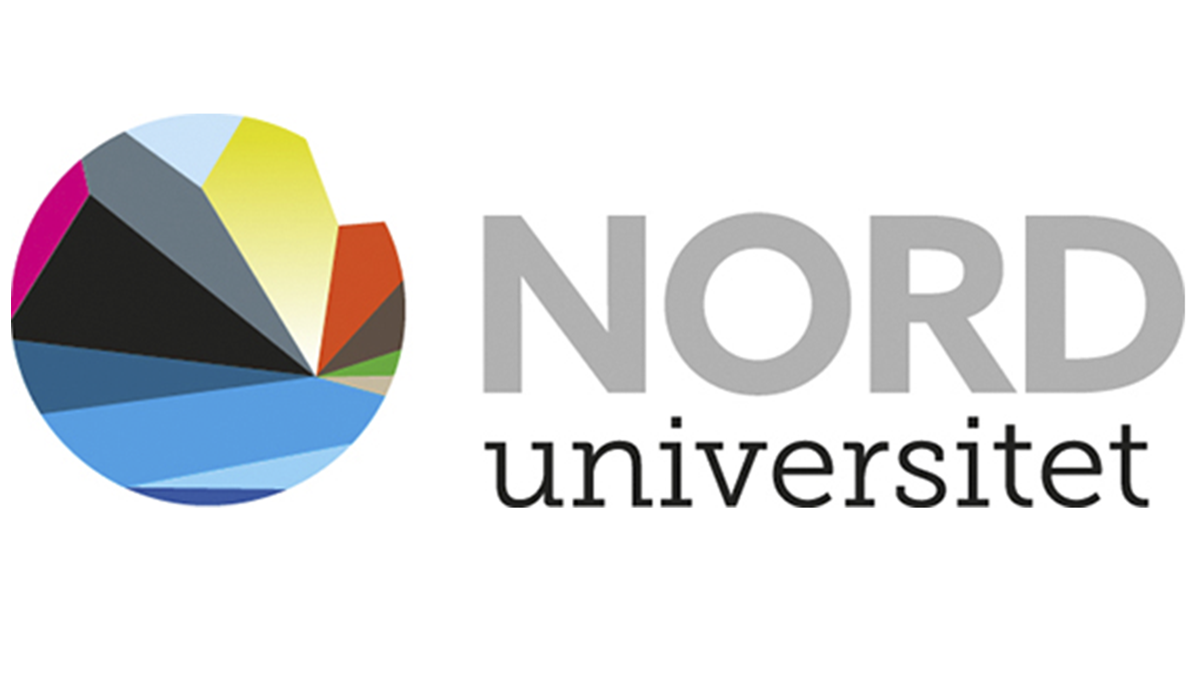 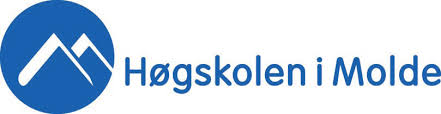 HER ER VI I FORSKNINGSPROSESSEN
… OG HER ER VI PÅ FISKEN
[Speaker Notes: May Sigrid: her ser dere et bilde av fisken hentet fra boka om Inkluderende forskning sammen med personer med utviklingshemming (boka som May er redaktør for sammen med ei som heter Marit). 

Sylvia: Som vi vet kan fisken være et bilde av de ulike fasene i et prosjekt – her ser dere at hodet er planleggingsfasen, midtdelen er gjennomføringsfasen mens spolen eller bakdelen er presentasjonsdelen. 

Vi snakket om at hodet på fisken inneholder de tre første fasene på det forrige bildet (forksningsprosessen). Flere fortalte at de hadde lært om fisken på skolen tidligere; om det å skrive.]
ET FORSKNINGSSPØRSMÅL ER...
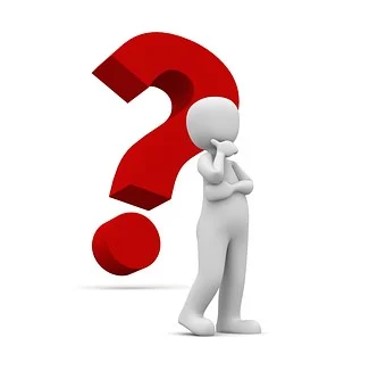 noe vi vil finne ut
noe vi ikke forstår
ett eller flere spørsmål
For å starte å forske, må vi lage forskningsspørsmål.
Forskningsspørsmål er en beskrivelse av det vi vil finne ut i forskningen og skal handle om det vi vil vite mer om.  
Forskningsspørsmålet skal ha et tema, for eksempel: skole, helse, COVID19, fritid eller kjærlighet.
Forskningsspørsmålet er det vi organiserer forskningen vår etter.
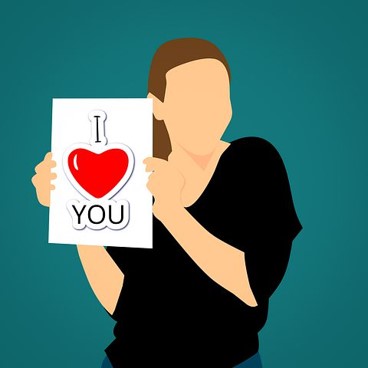 FORSKNINGSSPØRSMÅL KAN VÆRE
Et åpent spørsmål
Åpne spørsmål er spørsmål som gir den som skal svare mulighet til å fortelle noe selv. På åpne spørsmål kan vi ikke svare med ja, nei eller enkeltord. 
En problemstilling.
Et problem vi vil finne ut av?
Et spørsmål som er laget ut fra hva vi har lest og vet om tema?
En påstand. 
En påstand, noe du mener er sant og riktig, men som du kan finne ut om stemmer.
Dette kalles ofte en hypotese.
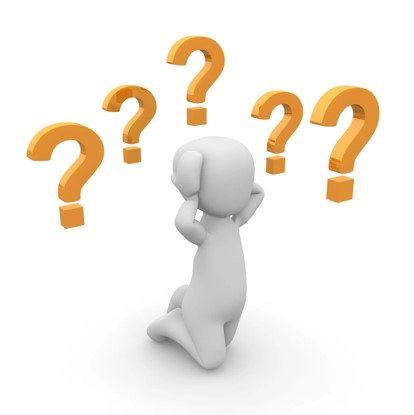 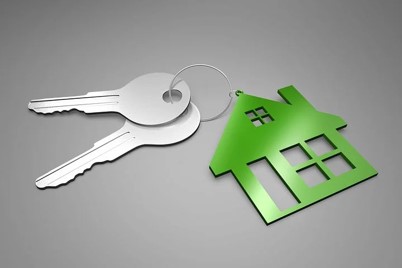 HER ER NOEN EKSEMPLER
Tema: Selveierleiligheter og hus for personer med utviklingshemming.  
Åpent spørsmål: 
Hvor mange personer med utviklingshemming eier eget hjem? 
Hvor mange fikk hjelp fra kommunen til å kjøpe leilighet eller hus?
Hvor mange fikk hjelp fra foreldrene til å kjøpe leilighet eller hus?
Problemstilling: Hvordan kan personer med utviklingshemming støttes til å kjøpe egen leilighet eller hus?
Påstand (hypotese): Personer med utviklingshemming får ikke hjelp fra kommunen til å eie egne leiligheter eller hus.
SLIK LAGER VI ET FORSKNINGSSPØRSMÅL
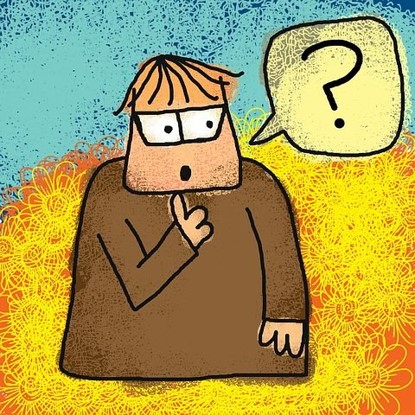 Finn et tema vi er interessert i.
Når vi har funnet et tema vi er interessert i , lager vi et eller flere spørsmål om det vi vil finne ut.
Lag korte og tydelige spørsmål. 
Ha få spørsmål. 
Vi kan ha et hovedspørsmål og flere underspørsmål.
SPØRREORDTIL FORSKNINGSSPØRSMÅLET
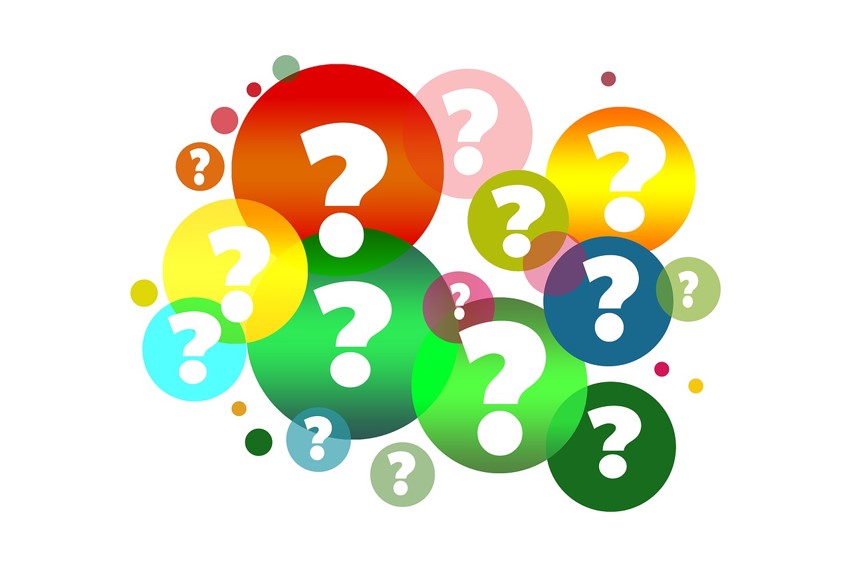 Hva?
Hvem?
Hvorfor?
Hvordan?
VI SNAKKER SAMMEN OG FINNER NOEN TEMA
NÅ setter vi TEMA og SPØRSMÅL sammen
TENK OVER FORSKNINGSSPØRSMÅLET
Er spørsmålene etisk gode, som vil si:
Vil det ødelegge for noen at vi stiller spørsmålene?
Vil noen bli sint eller lei seg?
Vil noen bli veldig forstyrret eller stresset?
Gjelder spørsmålene mange nok til at ingen av dem som blir spurt, kan bli kjent igjen?
Holder vi oss innenfor loven?
Er de som er med i undersøkelsen klar over at de er med?
Er spørsmålene viktige for dem som kan ha nytte av svarene?
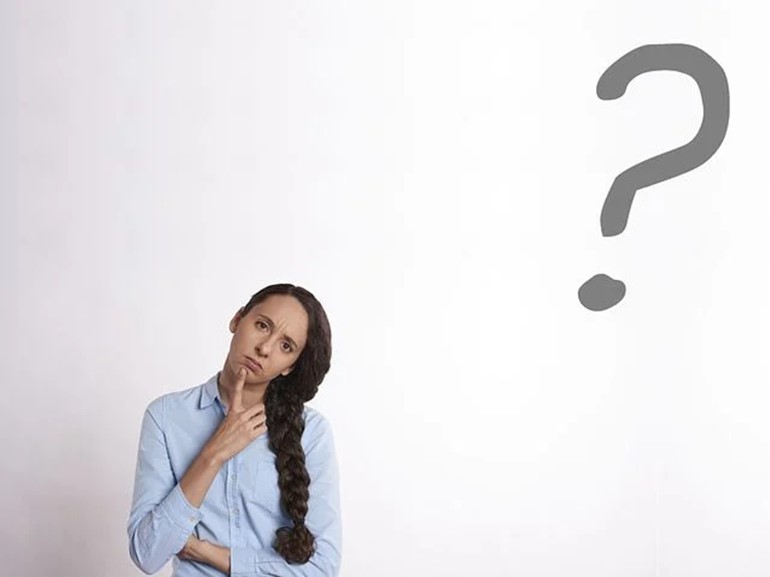 ER DET MULIG Å FINNE SVAR PÅ SPØRSMÅLENE?
Forskningsspørsmålene gjør vi helt ferdig når vi har funnet ut hva andre har skrevet ut om temaet. 

Har vi nok tid og penger?
- er det mulig å søke penger for å gjøre undersøkelsen?

Hva/hvem kan hjelpe oss å finne svar?
Kan vi samarbeide med noen?
Kan noen hjelpe oss?
Finnes det noe teknologi vi kan bruke?
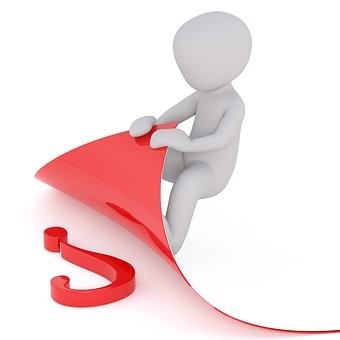